ГБДОУ детский сад № 67
 «Волшебник» комбинированного вида
Красносельского района
Мама, папа, Я – дружная СЕМЬЯ
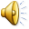 Конструирование из палочек Кюизенера
Составила: Жук А.И. 
воспитатель группы № 10.
Санкт-Петербург2016
В семейном кругуВ семейном кругу мы с вами растемОснова основ – родительский дом.В семейном кругу все корни твои,И в жизнь ты входишь из семьи.В семейном кругу мы жизнь создаем,Основа основ – родительский дом.
Уют 
Что такое уют,Так заполнивший дом? –Это когда поютПесенку перед сном.
Что такое уют? –Это пирог, молоко,Это когда встаютРадостно и легко.Что такое уют? –Это рассеянный свет,Это когда устают.Если кого нет.
Что такое уют? –Это когда семья,Это когда живут	Папа, мама и я.
	
	О. Бундур
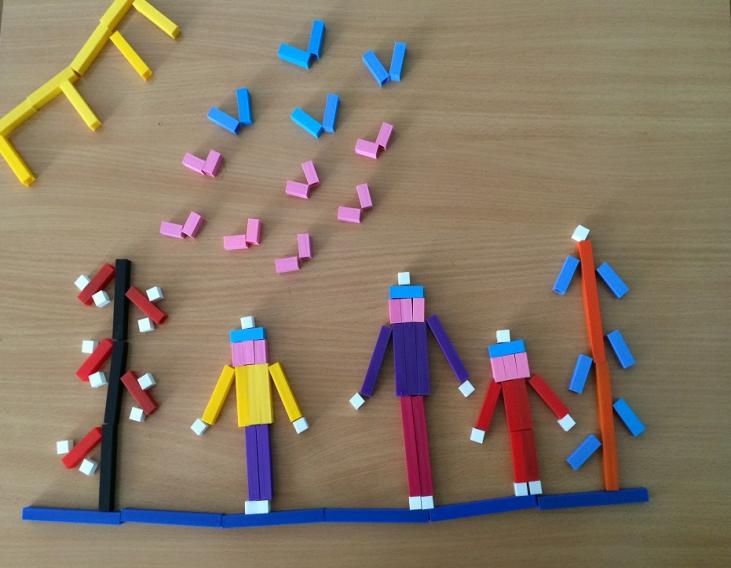 Меланья Шанковяк
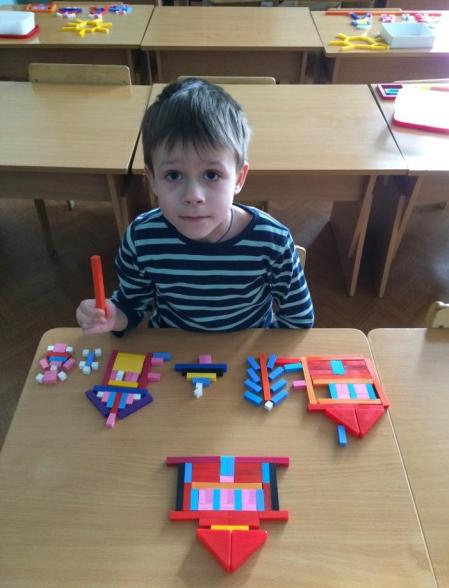 Мой дом 

Скворцы живут в скворечнике,Очки живут в очечнике,Лиса живет в своей норе,Живут деревья на горе…И у меня есть тоже дом,Он самый лучший:Мама в нём!

М. Тахистова
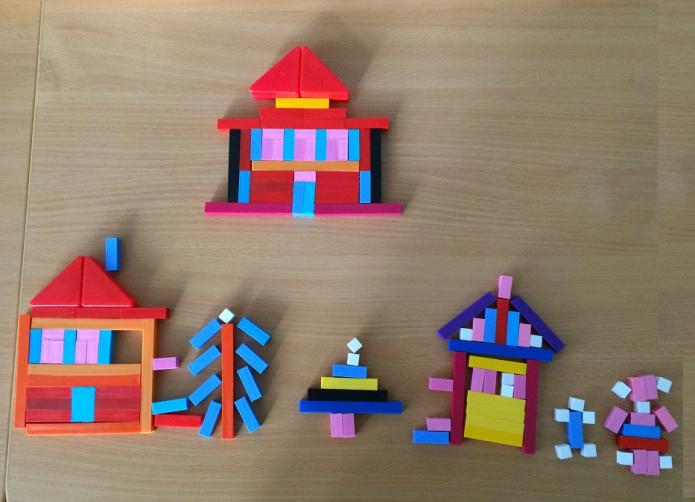 Максим Кирпу
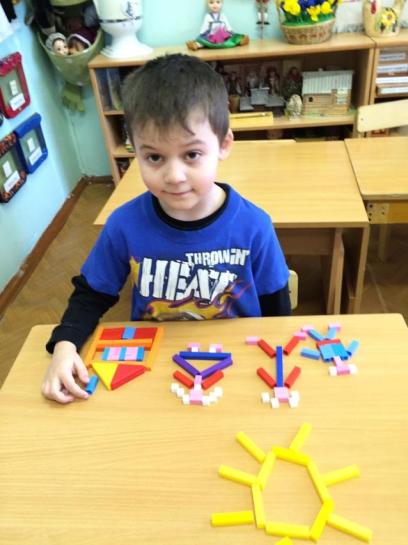 Дом Дом, как известно всем давно,—Это не стены, не окно,Это не стулья со столом:Это не дом.Дом — это то, куда готовТы возвращаться вновь и вновь,Яростным, добрым, нежным, злым,Еле живым.Дом — это там, где вас поймут,Там, где надеются и ждут,Где ты забудешь о плохом, —Это твой дом.                                                                              	                                                 	Е. Куменко
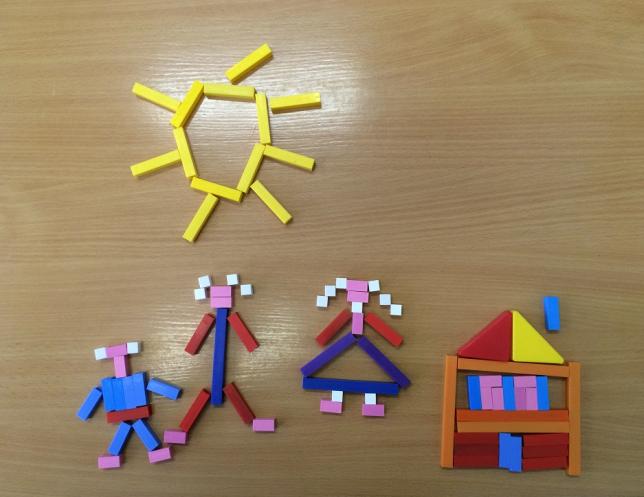 Назар Караев
В лесу

Семьей пошли по ягоды в дальний лес.Видимо-невидимо там чудес!Мы видали рыжего муравья,Повстречали белочку у ручья.Отыскали беленький мы грибок,Положили бережно в кузовок.Ну, а спелой ягоды и не счесть!Как домой воротимся, станем есть.Мы в лесу гуляли бы до утра,Да уж вечер близится – спать пора.
		Н. Саконская
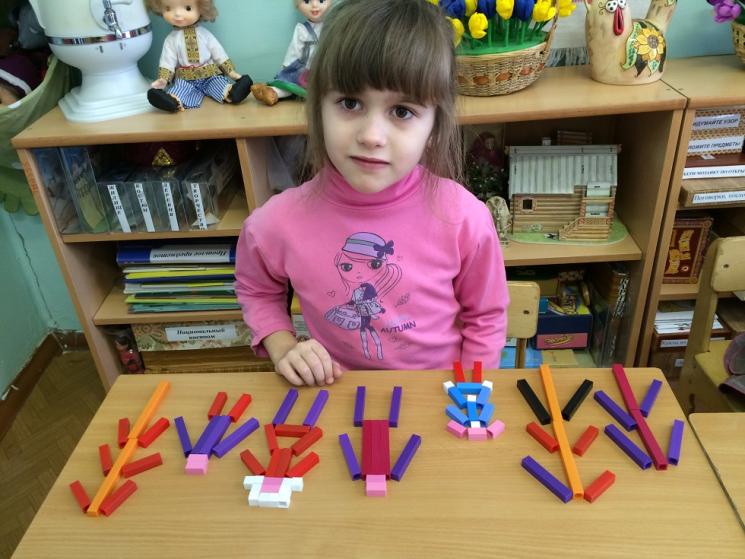 Кристина Михайлова
Когда идёт по улицеВ новом платье мама,Вся улица волнуется:- Какая дама!
Когда идут по улицеПод ручку с мамой папа,Вся улица любуется:- Какая пара!
Когда идём по улицеПапа, я и мамаВся улица хмурится:- Детей-то мало…

О. Бундур
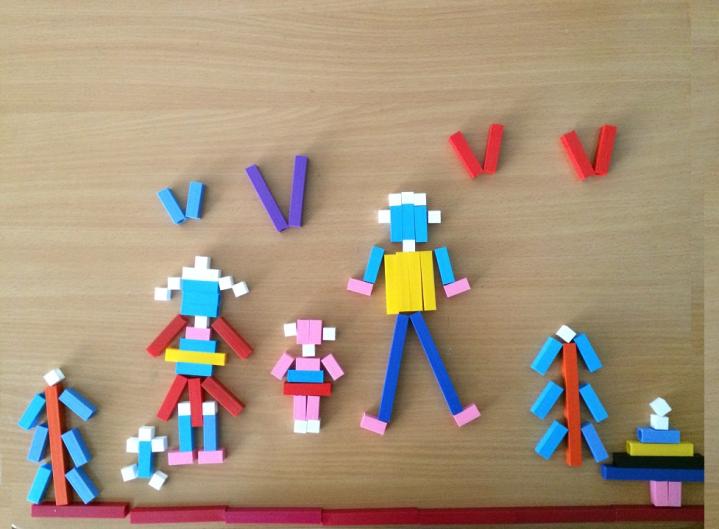 Надя Началова
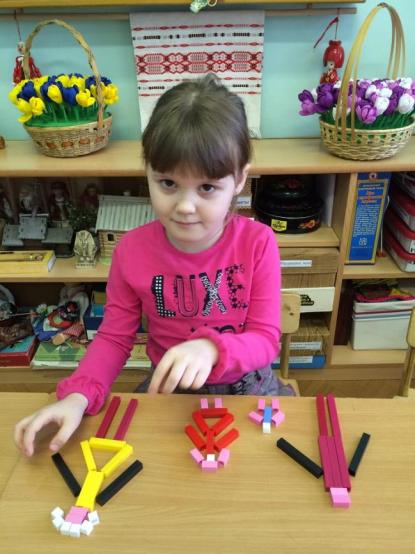 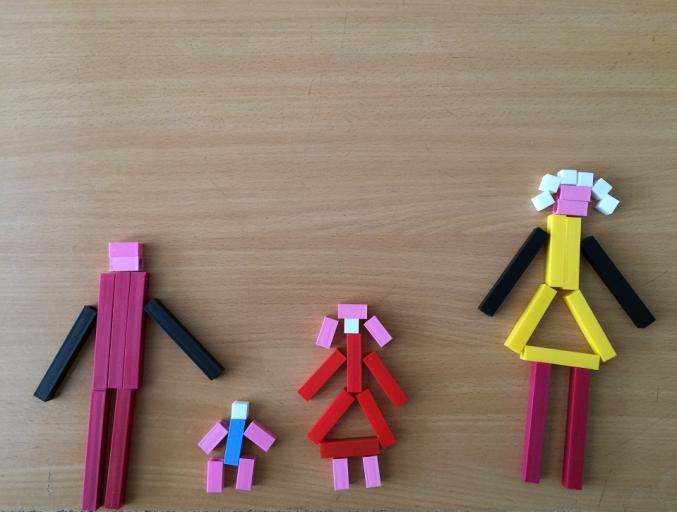 У меня есть семья -Мама, папа, брат и я.Лучше всех мы живем,Песни громко мы поем.Никому не разрешуОбижать семью свою.Пусть всегда живет семья -Мама, папа, брат и я.
Арина Кудряшова
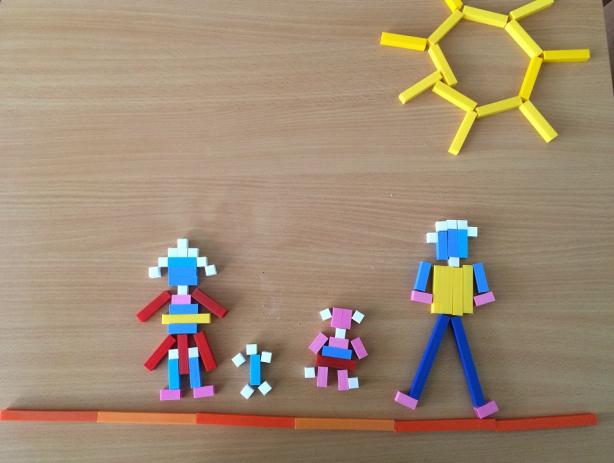 Мама на папу глядит,Улыбается,Папа на маму глядит,Улыбается, А день самый будний, Не воскресенье, И за окошком – не солнце, А вьюга, Просто такое у нихНастроение, Просто они Очень любят друг друга. От этой любви И легко, и светло.Мне с папой и мамой Так повезло! О. Бундур
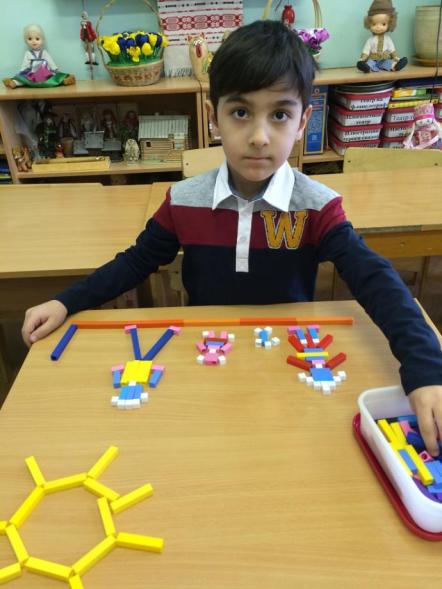 Самир Сафаров
Семья Семья – словечко странное,Хотя не иностранное.– Как слово получилось,Не ясно нам совсем.Ну, «Я» – мы понимаем,А почему их семь?Не надо думать и гадать,А надо просто сосчитать:Два дедушки,Две бабушки,Плюс папа, мама, я.Сложили? Получается семь человек,Семь «Я»!– А если есть собака?Выходит восемь «Я»?– Нет, если есть собака,Выходит Во! – семья.М. Шварц
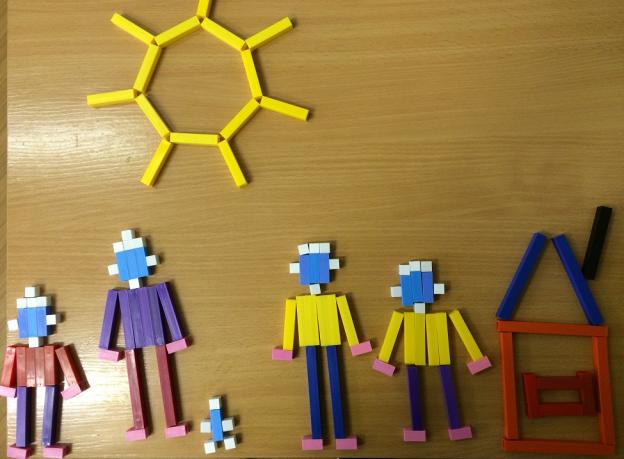 Ислам Рамазанов
Стихи про мамуМама - это значит нежность,Это ласка, доброта,Мама - это безмятежность,Это радость, красота!Мама - это на ночь сказка,Это утренний рассвет,Мама - в трудный час подсказка,Это мудрость и совет!Мама - это зелень лета,Это снег, осенний лист,Мама - это лучик света,Мама - это значит ЖИЗНЬ! А. Шатохина
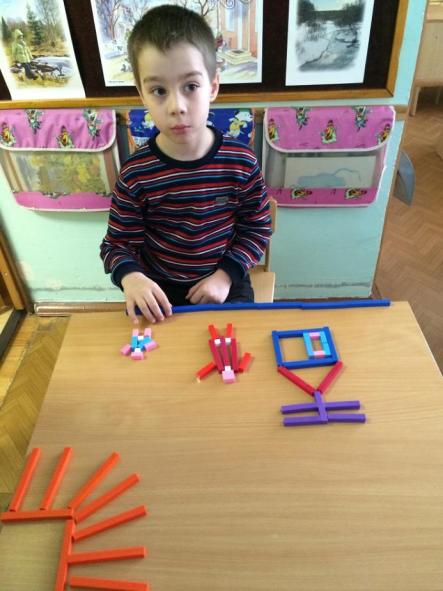 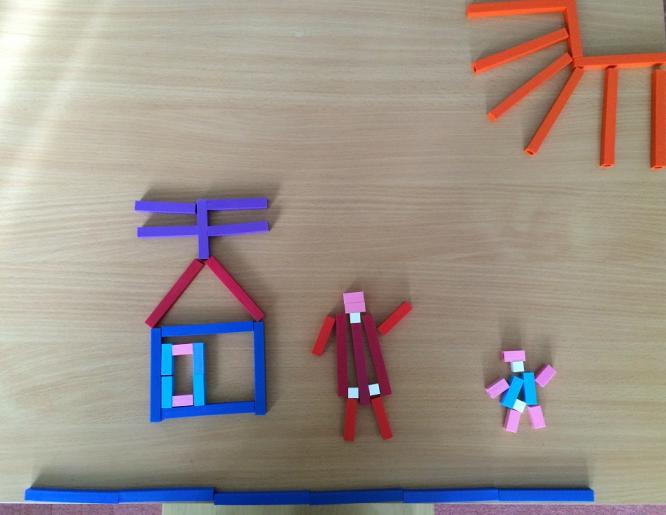 Глеб Зудилов
Взрослые — Стоит лишьк ним приглядеться, и сразу увидишь, как много в них детства. И в папе, и в маме, и в строгом прохожем, и в стареньких дедушкес бабушкой – тоже. Особенно это заметно бывает, когда они что-нибудь, вдруг, разбивают, когда покупаютобновку с получки, когда получают подарок от внучки. Они и смеяться умеют,  как дети. Но все они взрослые –взрослые эти. И темотличаются от детворы, что времени мало у них для игры.                			                              	А. Мовшович
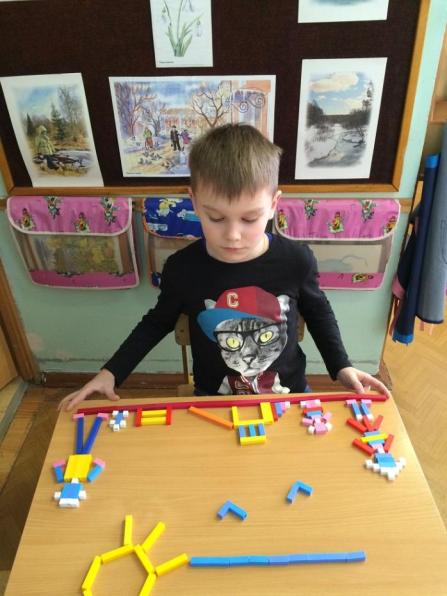 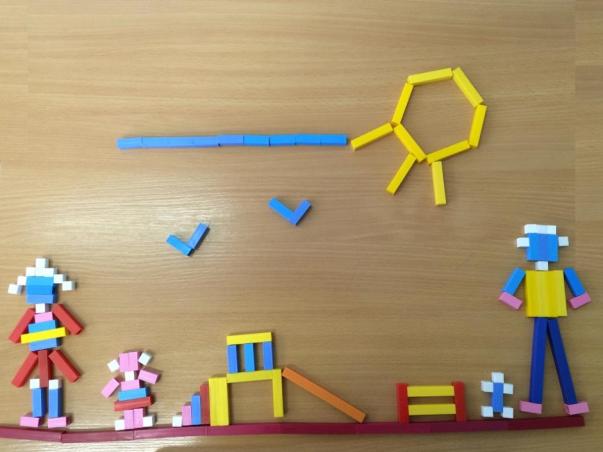 Дима Антонов
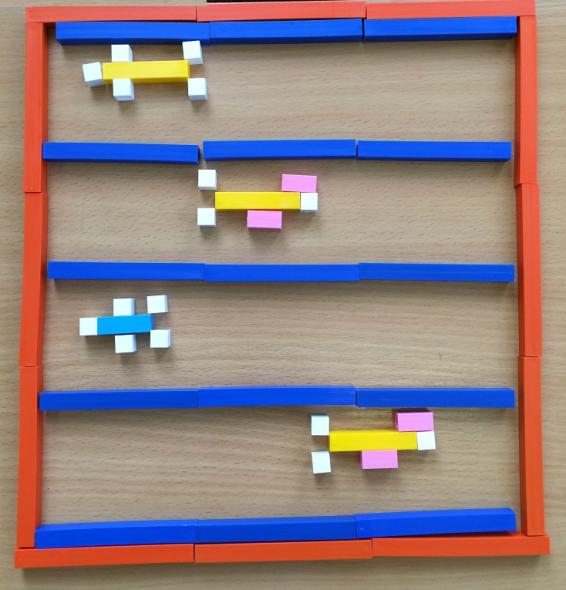 Папа, мама, брат и я — мы спортивная семья. И солнечным утром и пасмурным днем, Со спортом мы дружим и дружно живем. Лыжи у папы, фитнес у мамы, У брата футбол, борьба у меня. Спорт — это сила! Спорт — это здоровье! Спорт — это игра! Физкульт УРА!                                             	                 Н. Сабри
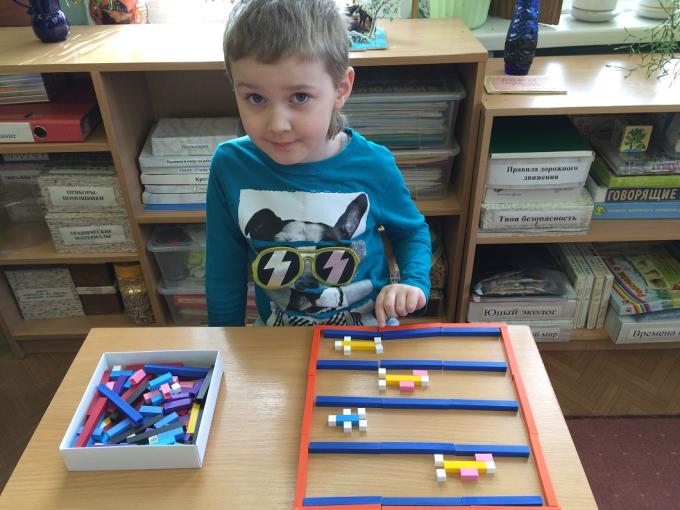 Артем Абрамов
Дома

На улице дождь непрерывный,А дома тепло и светло.И можно на бурые ливниСпокойно смотреть сквозь стекло.
Тут можно укрыться от зноя,Спастись от морозного дня.В хорошее место родное -Домой так и тянет меня.

А. Барто
Ярослав Ошарин
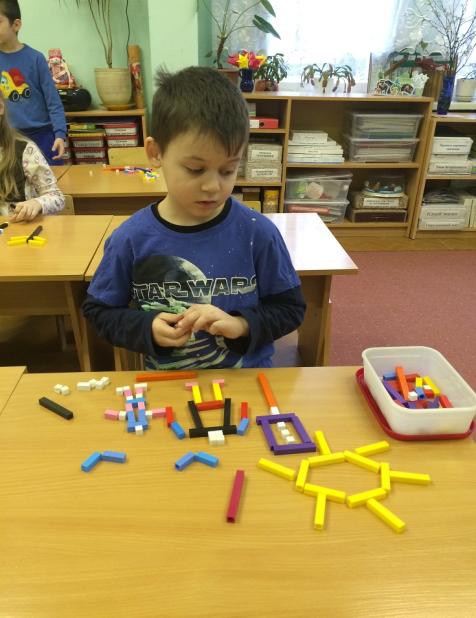 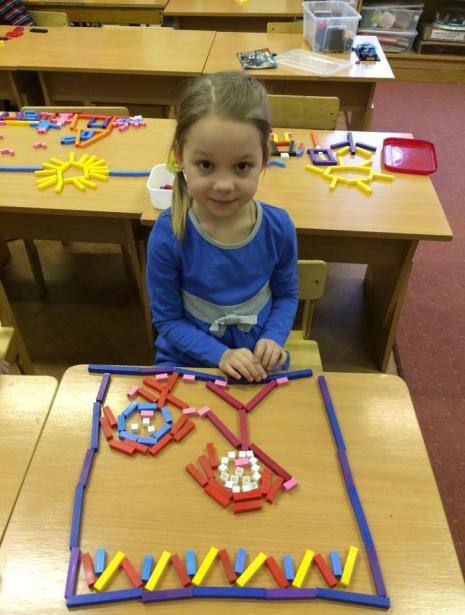 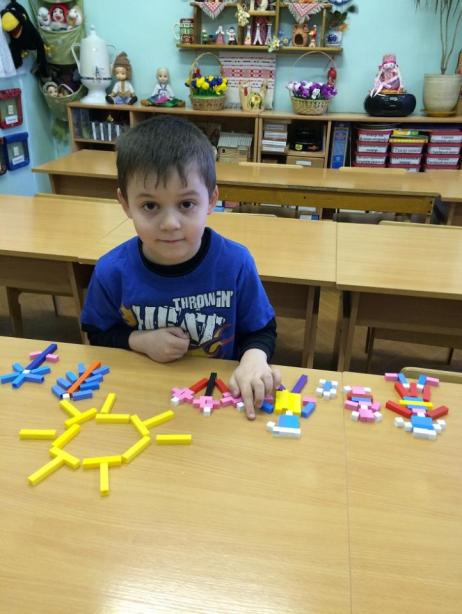 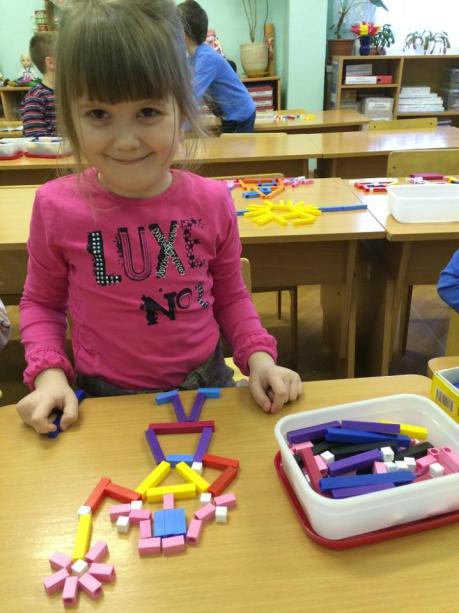 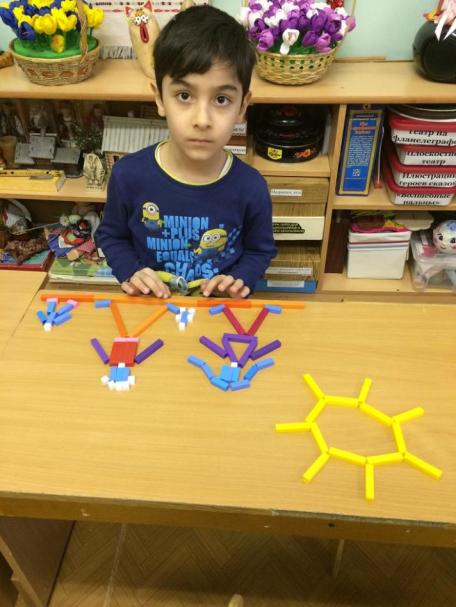 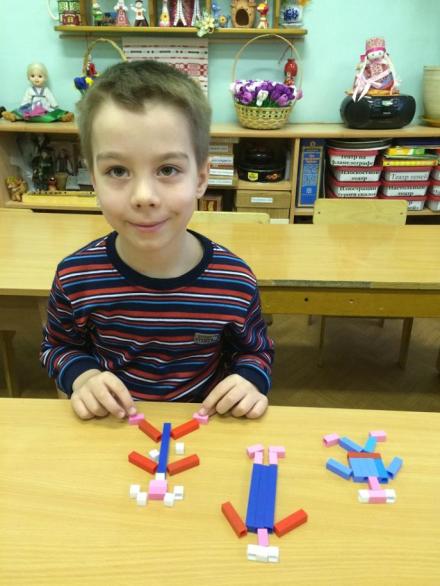 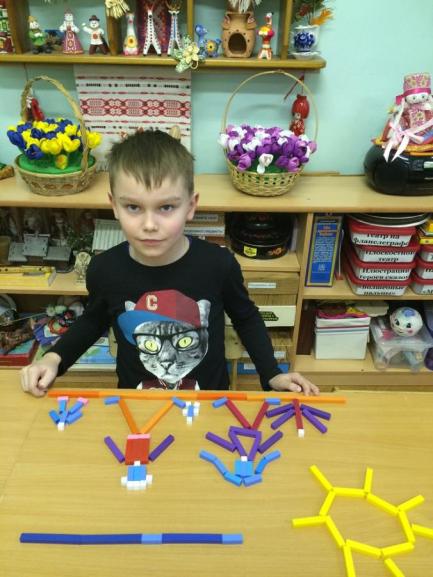 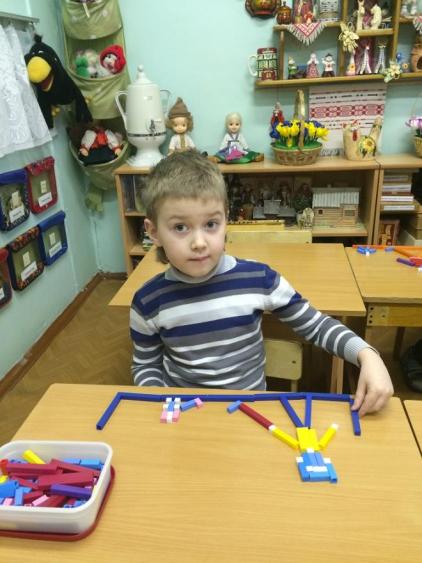 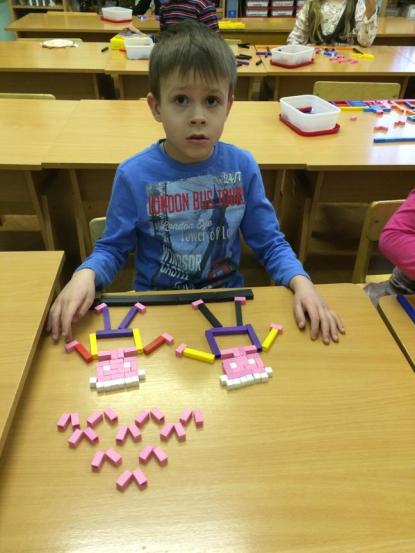 Семья - это самое емкое слово. В нем слышится «семя» - жизни основа. Семь «я» - это семеро, связанных прочно, И будущих жизней - надежный источник. 
	Семья - это радостный детский смех. Семья - то, что в жизни нам дарит успех! Пусть будут опорой друг другу родные, И пусть всех минуют несчастья любые! 
	Семья - нашей жизни надежный оплот, Что в детстве и в старости нас бережет. Семья - на любви построенный дом, Пусть радость и счастье царствуют в нем.